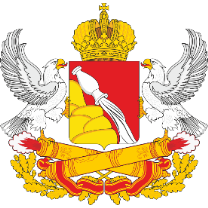 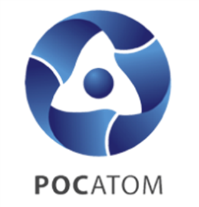 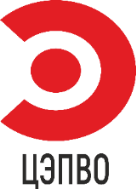 Проект «Оптимизация процесса предоставления полного набора льгот ветеранам труда, включая социальные услуги»
Цель – сокращение затрат рабочего времени протекания процесса назначения мер социальной поддержки, сокращение количества личных посещений граждан , увеличение информированности ветеранов труда о мерах социальной поддержки, включая  социальные услуги
Руководитель проекта:
Михина С.Е. – директор 
КУ ВО «УСЗН Семилукского района»
Заказчик проекта:
Сергеева О.В. - руководитель  департамента социальной защиты Воронежской области
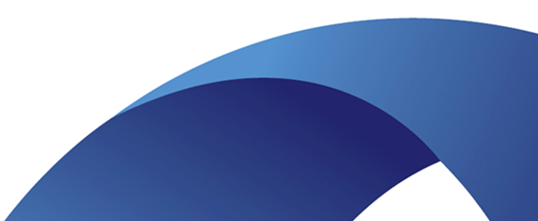 Потребитель:
Ветераны труда
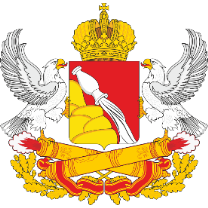 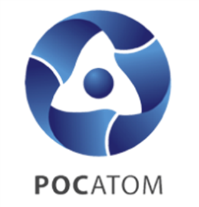 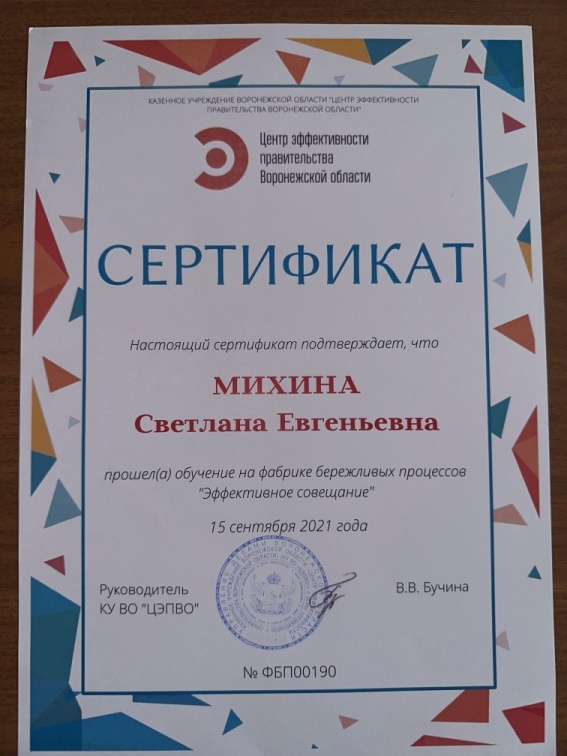 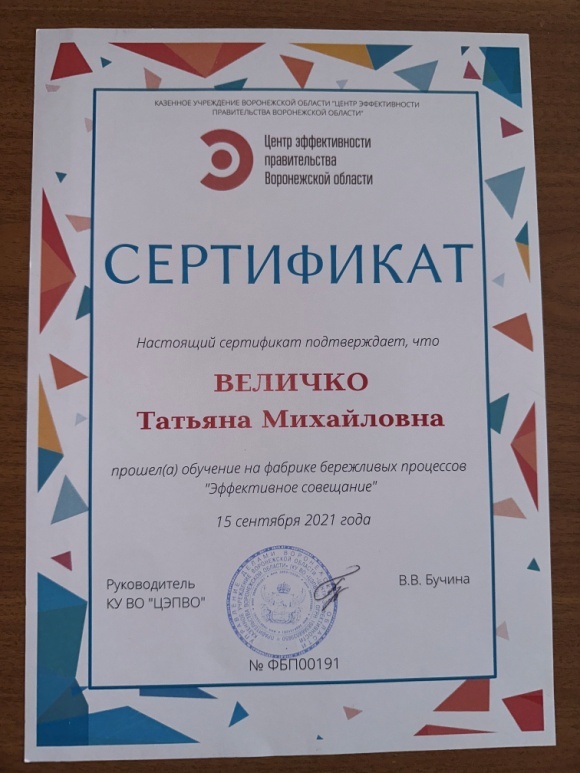 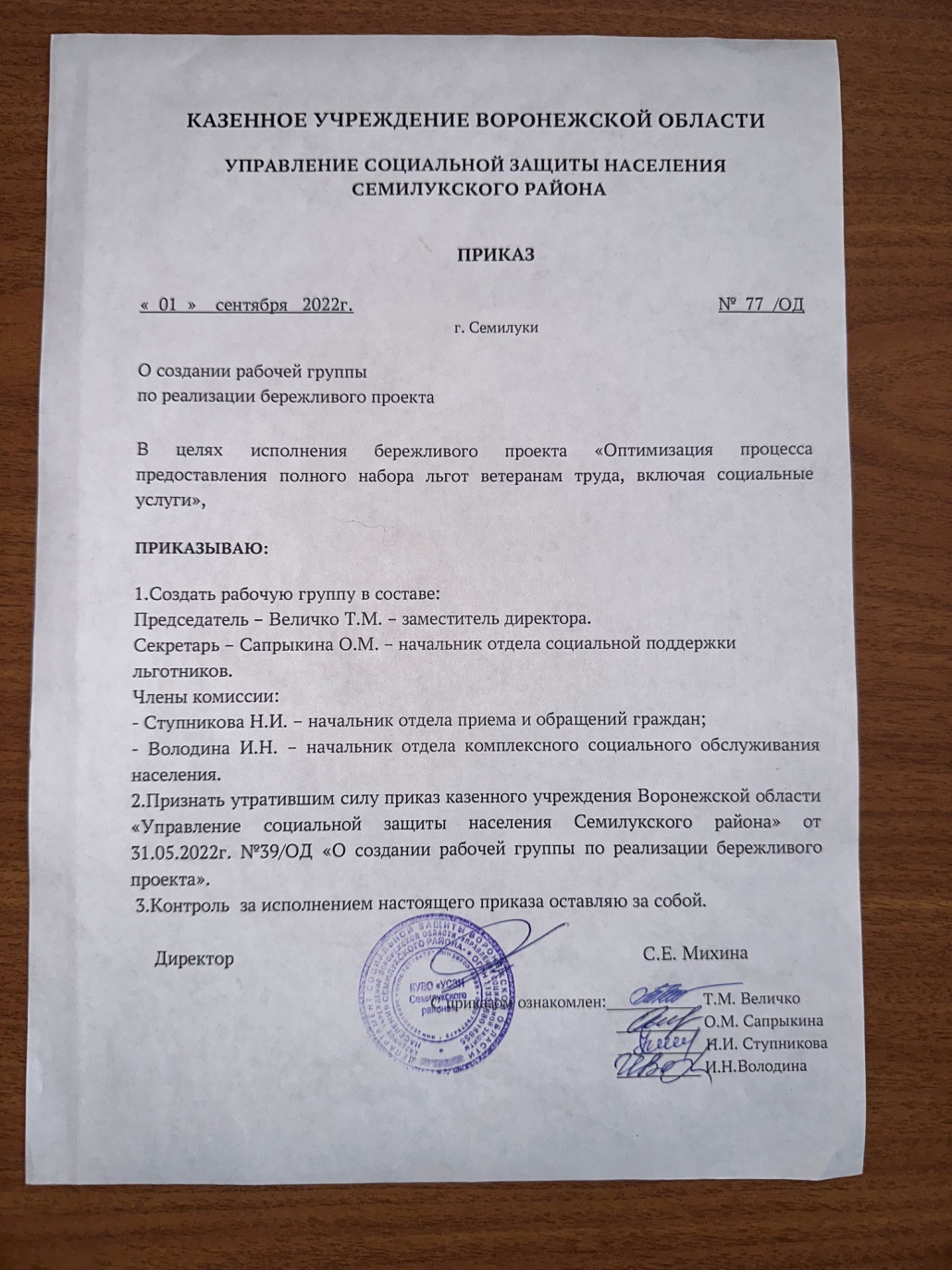 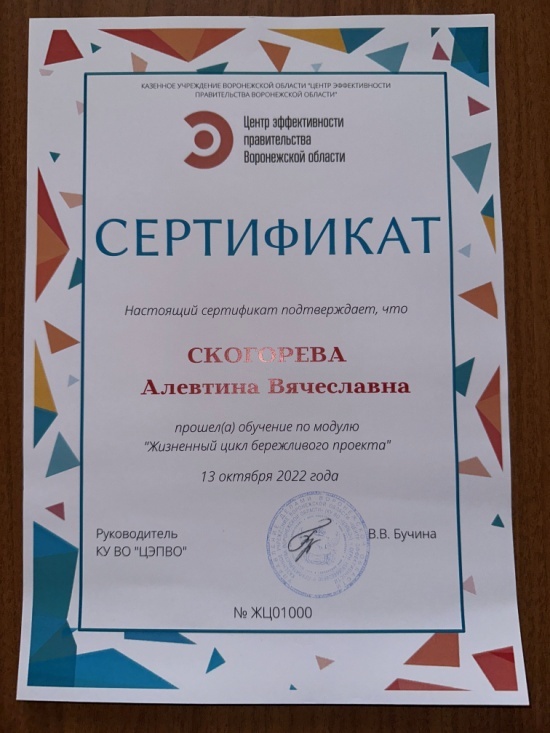 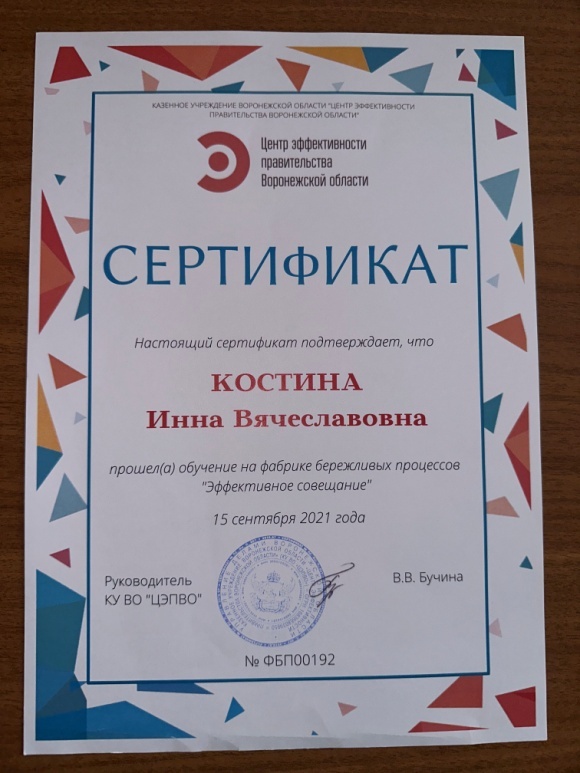 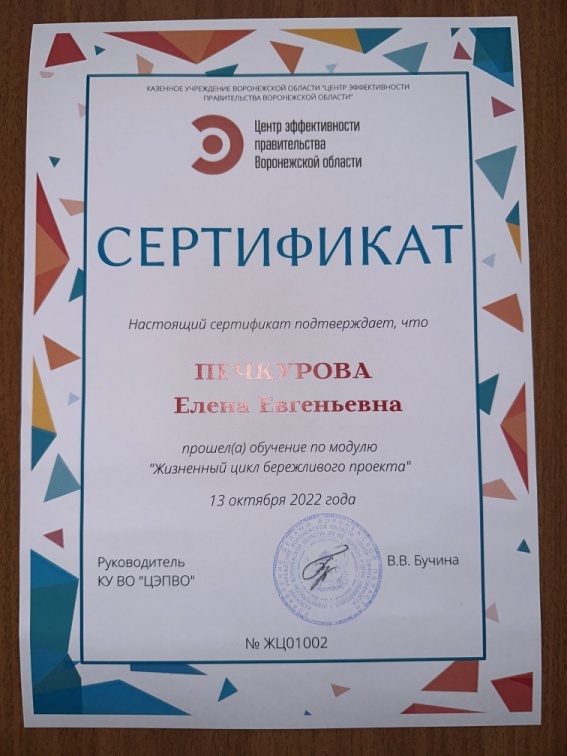 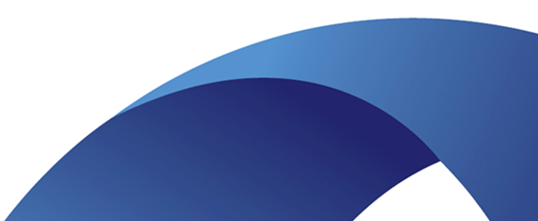 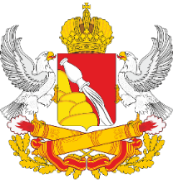 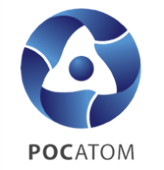 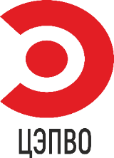 Учись , меняйся, улучшай !                             Обучение сотрудников
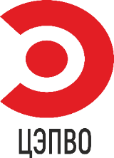 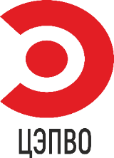 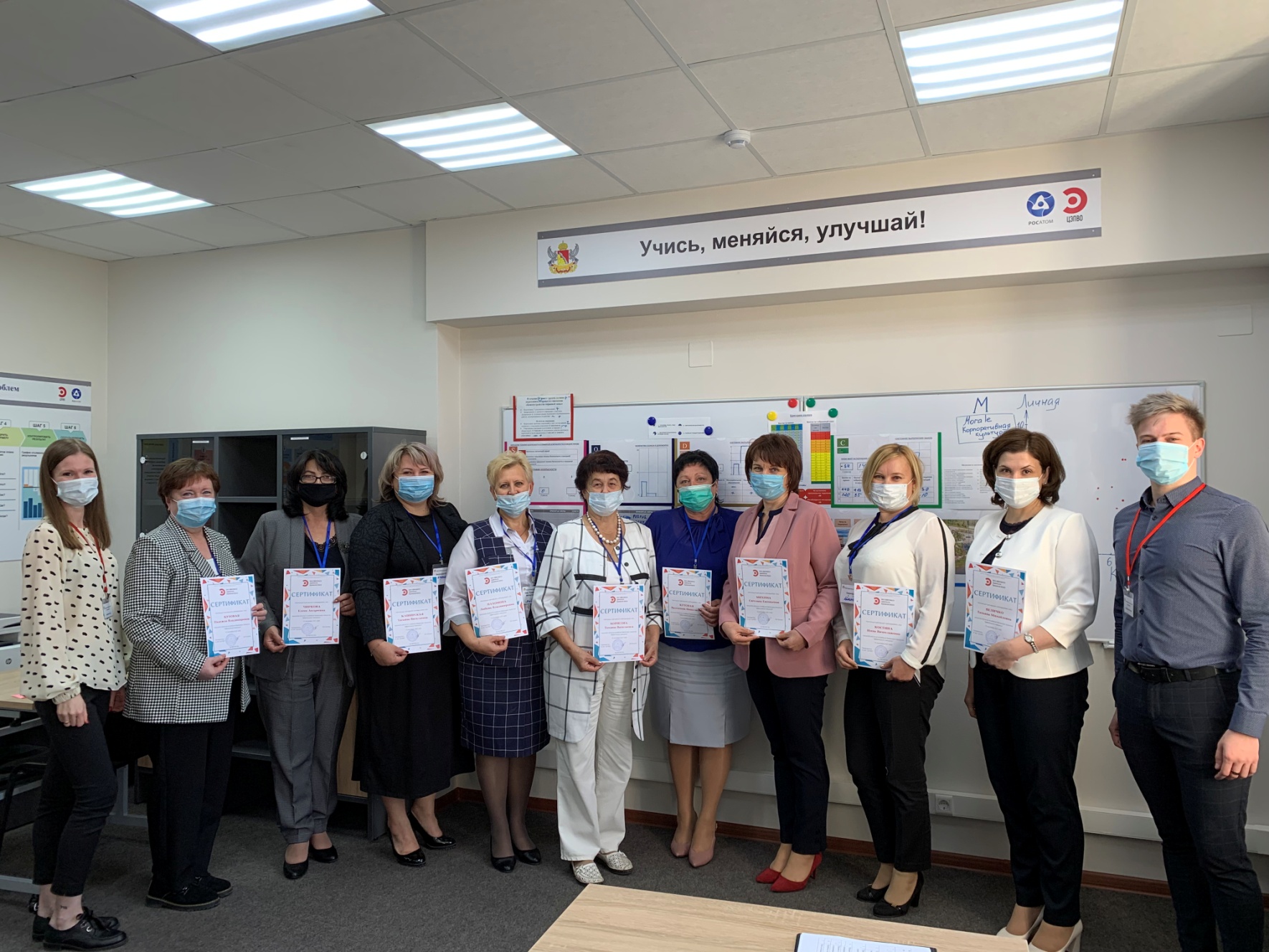 Слайд 3
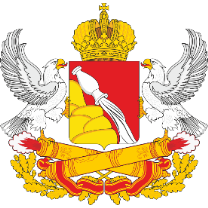 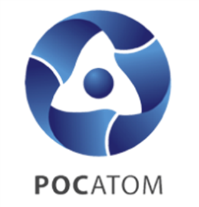 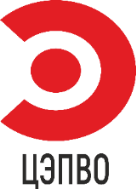 Критерии выбора темы проекта
Актуальность и востребованность
Процесс предоставления мер социальной поддержки является социально-значимым
Практическая значимость
Оптимизирует работу профильных отделов
Слайд 4
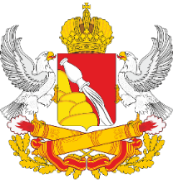 Диагностика исходного состояния процесса. Анкетирование №1
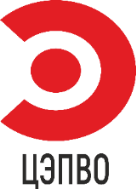 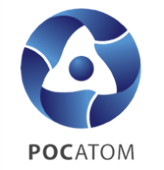 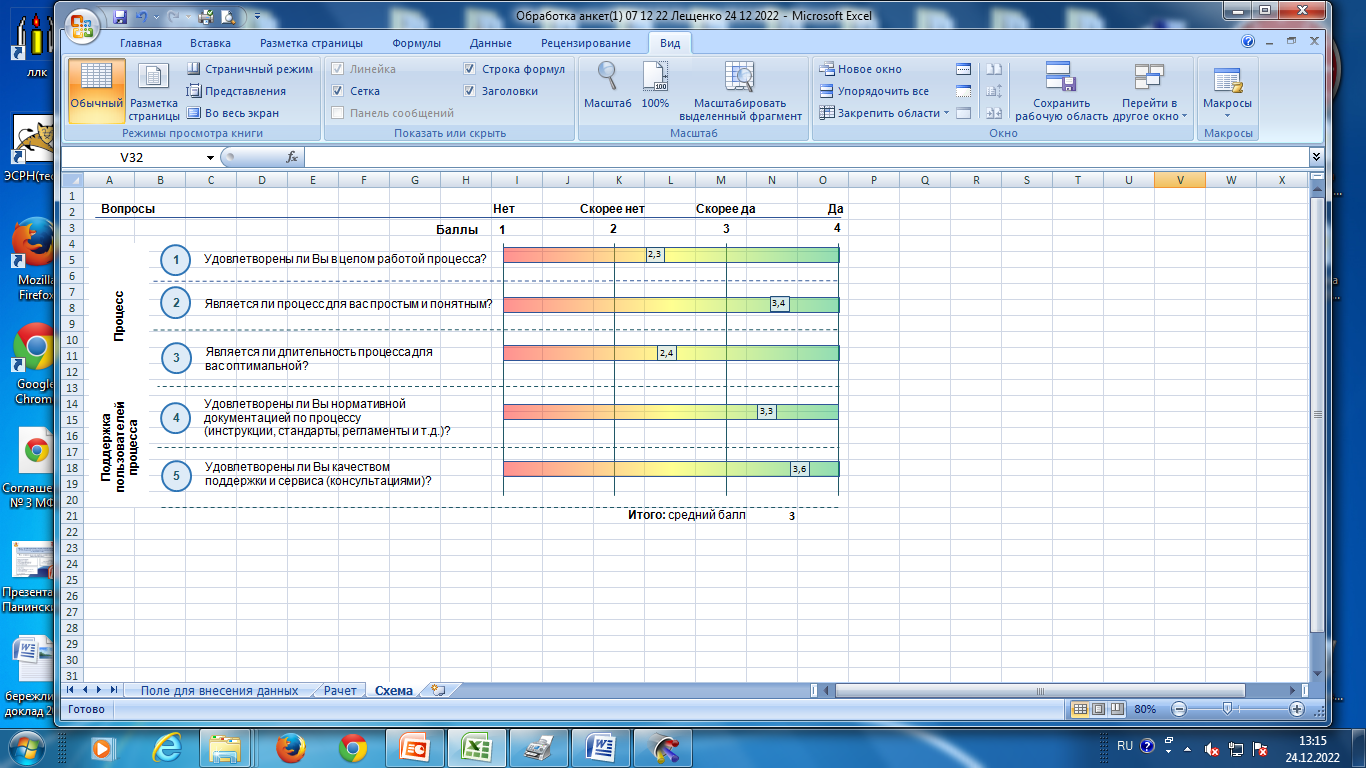 Слайд 5
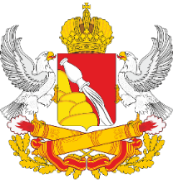 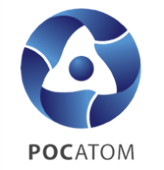 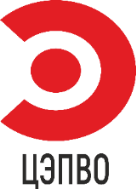 Пирамида выявленных проблем при анкетировании
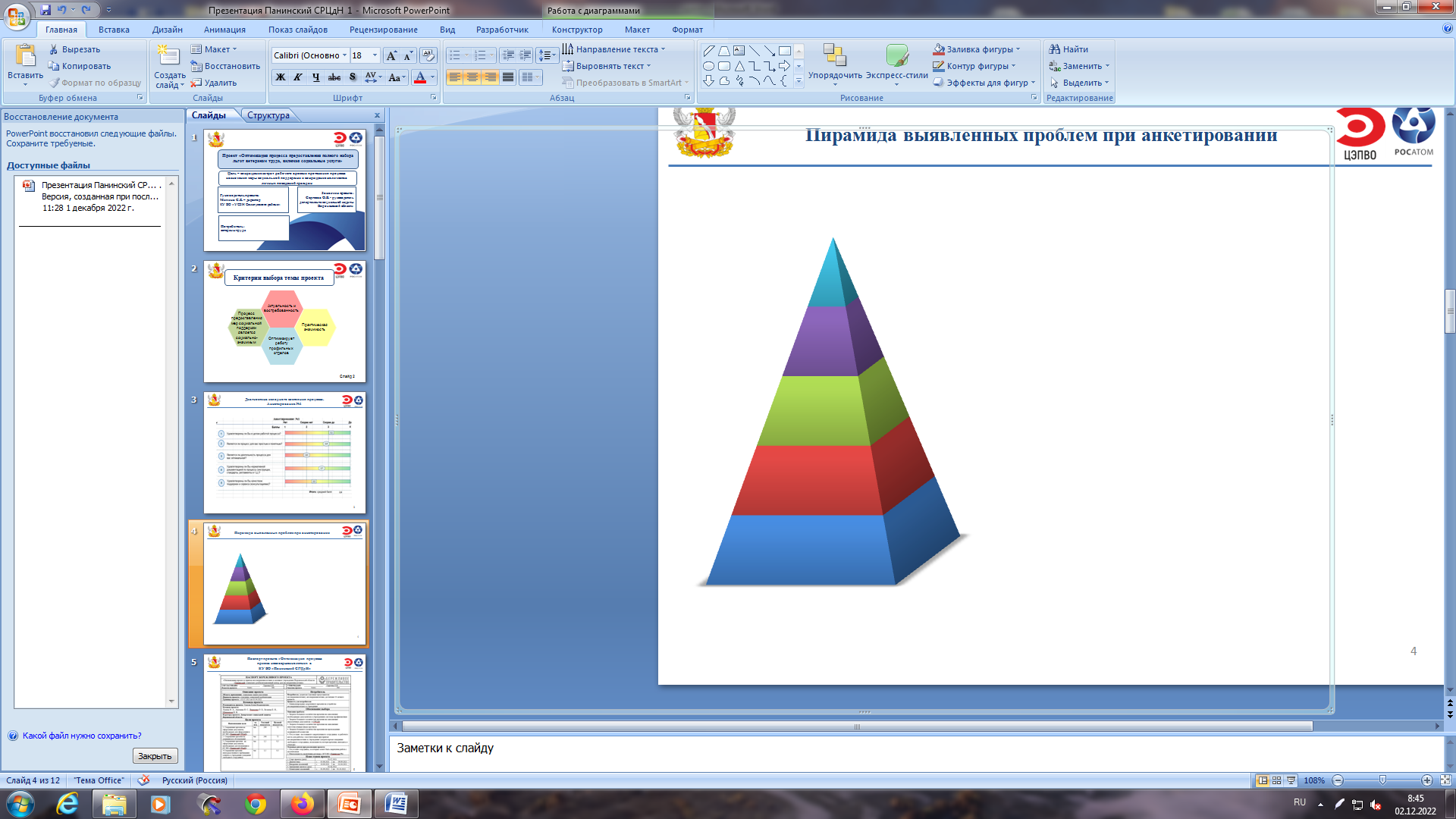 Риск образования очередей
Многократное посещение учреждения
Ошибки в принятых документах
Длительные сроки предоставления мер социальной поддержки
Слайд 6
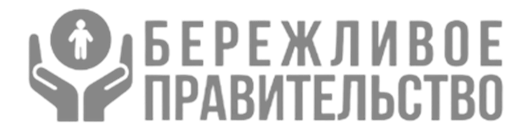 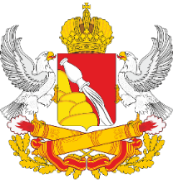 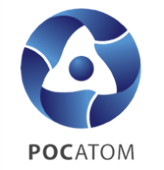 Паспорт бережливого проекта
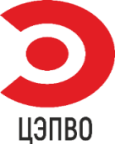 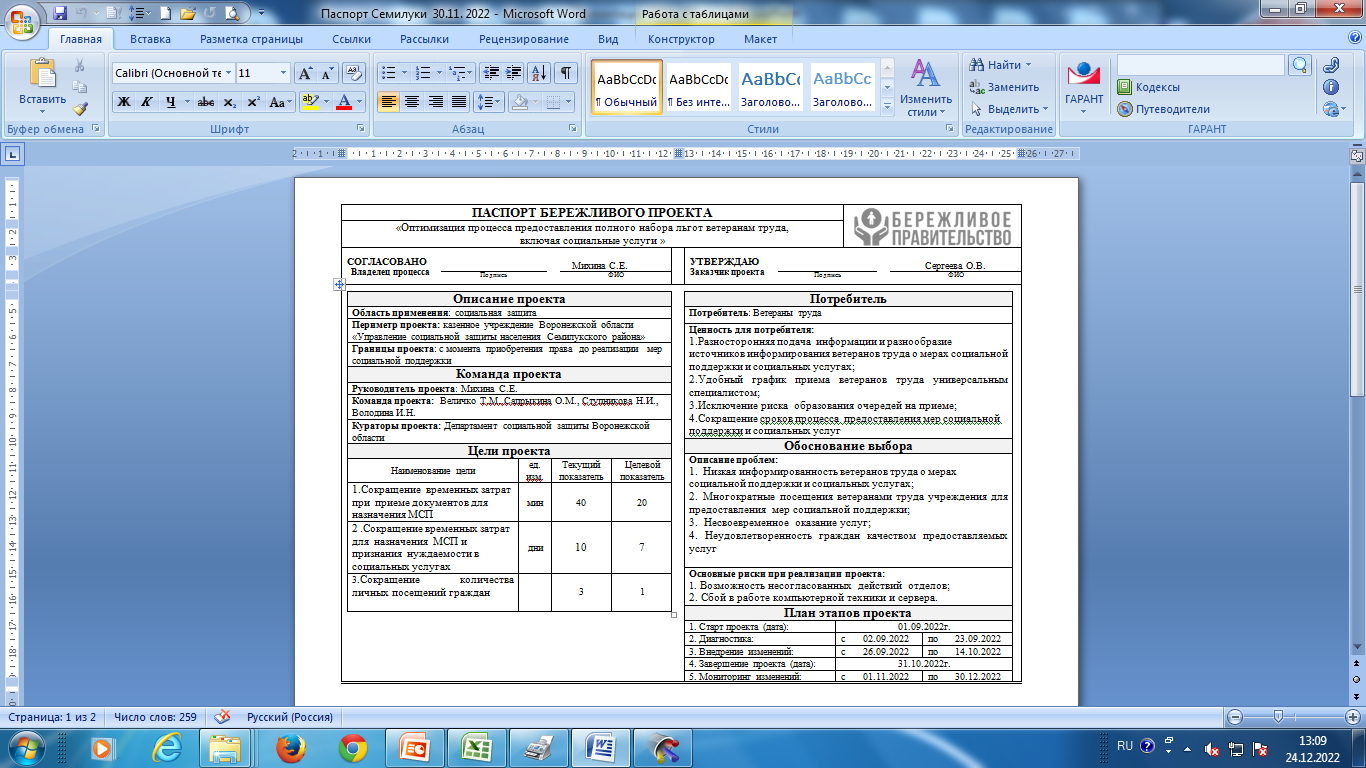 Слайд 7
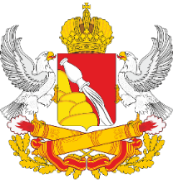 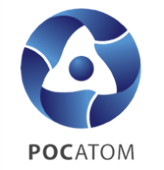 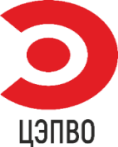 Карта текущего состояния.
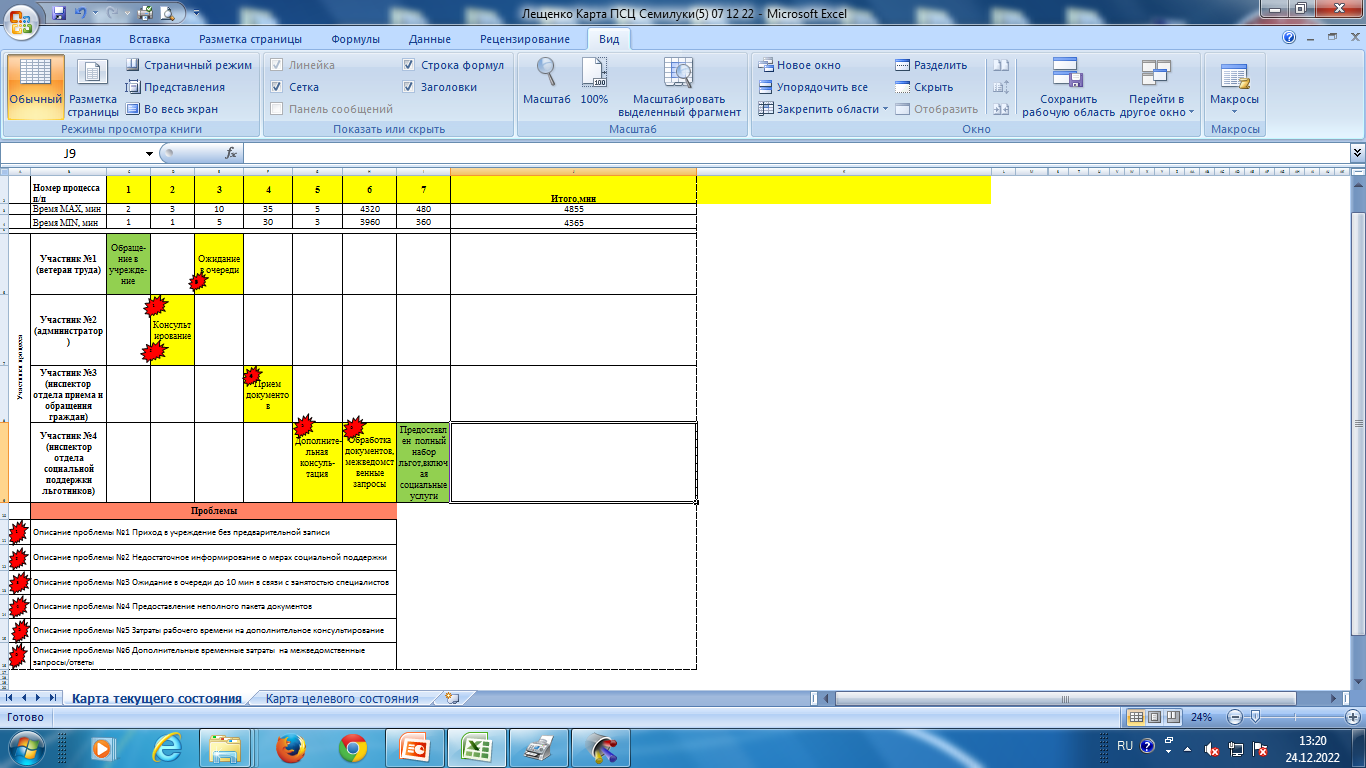 Слайд 8
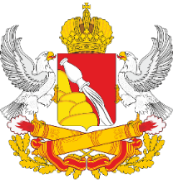 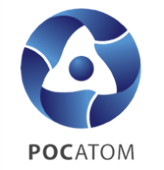 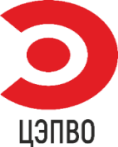 Карта целевого состояния процесса
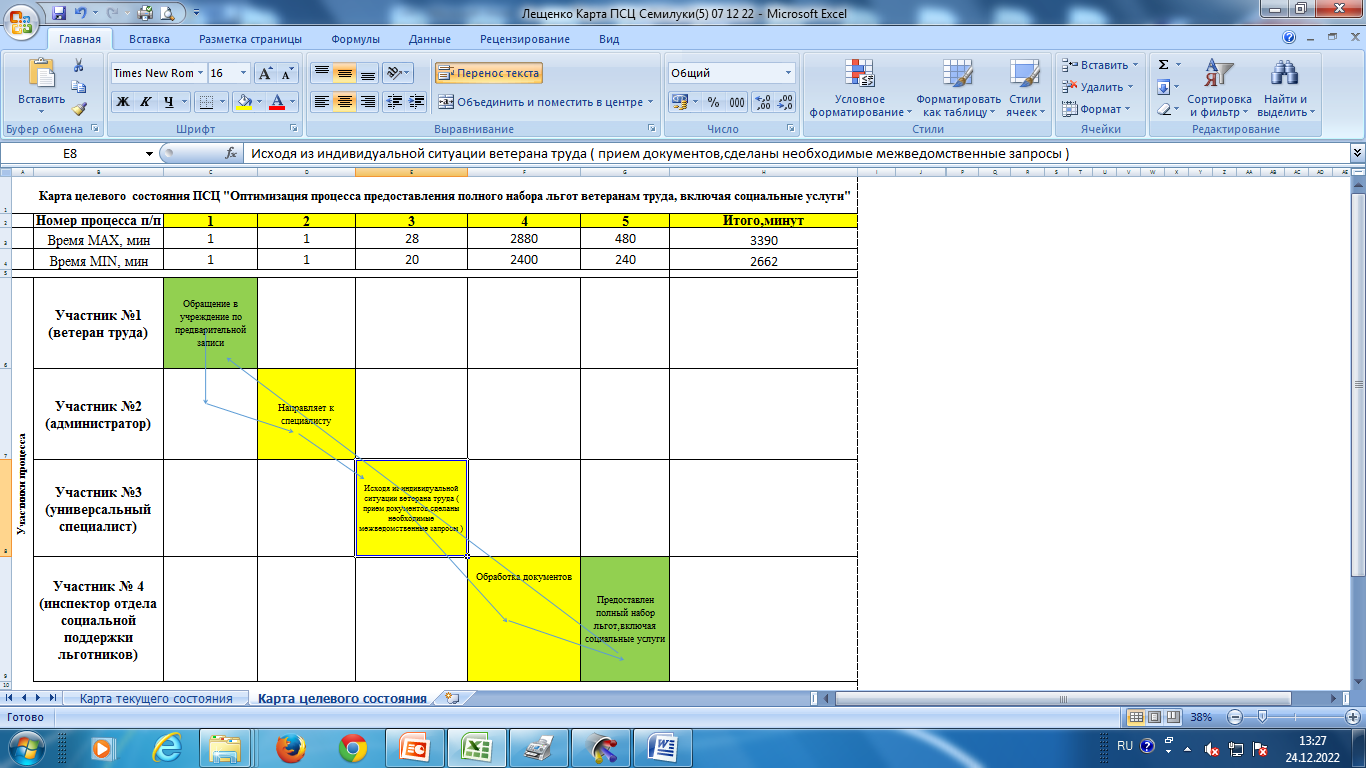 Слайд 9
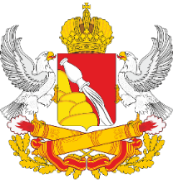 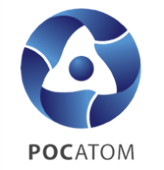 План мероприятий  по достижению целевых показателей проекта
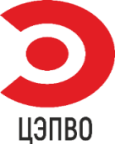 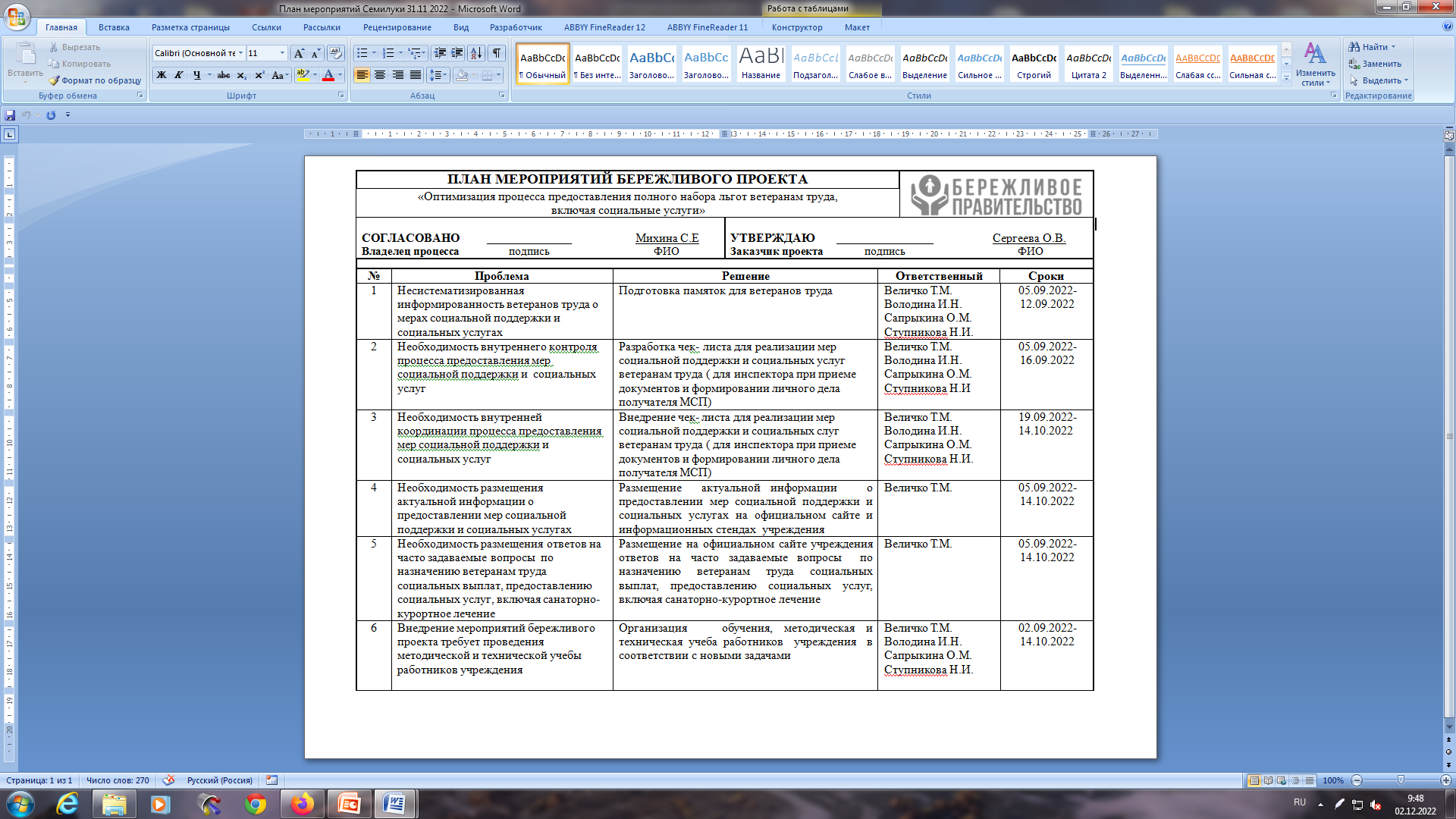 Слайд 10
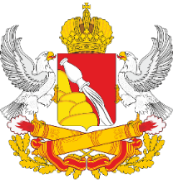 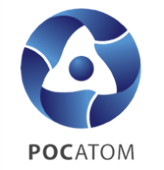 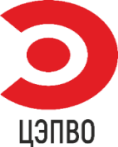 Реализация плана мероприятий
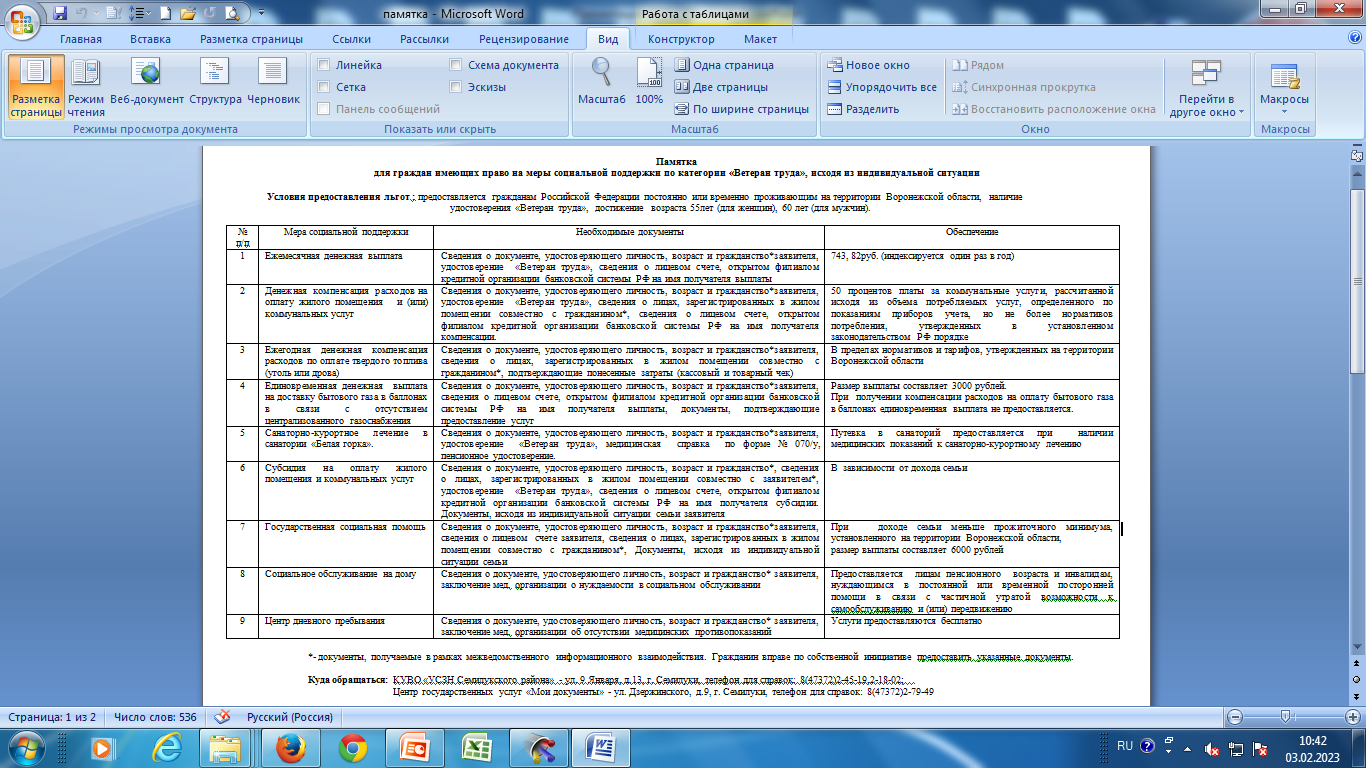 Слайд 11
12
13
14
15
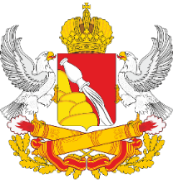 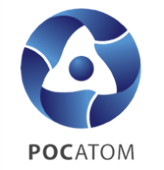 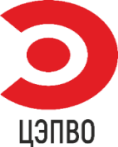 Реализация плана мероприятий по достижению целевых показателей
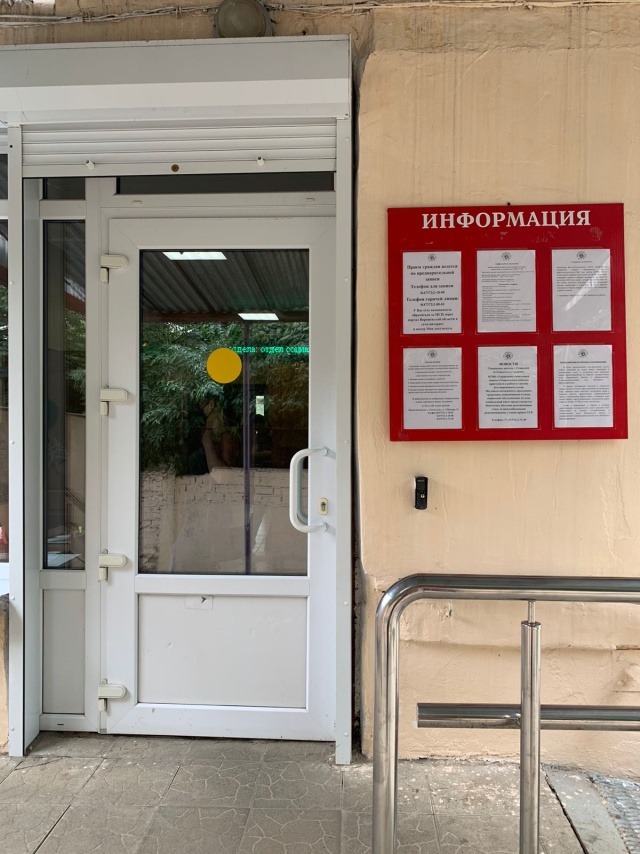 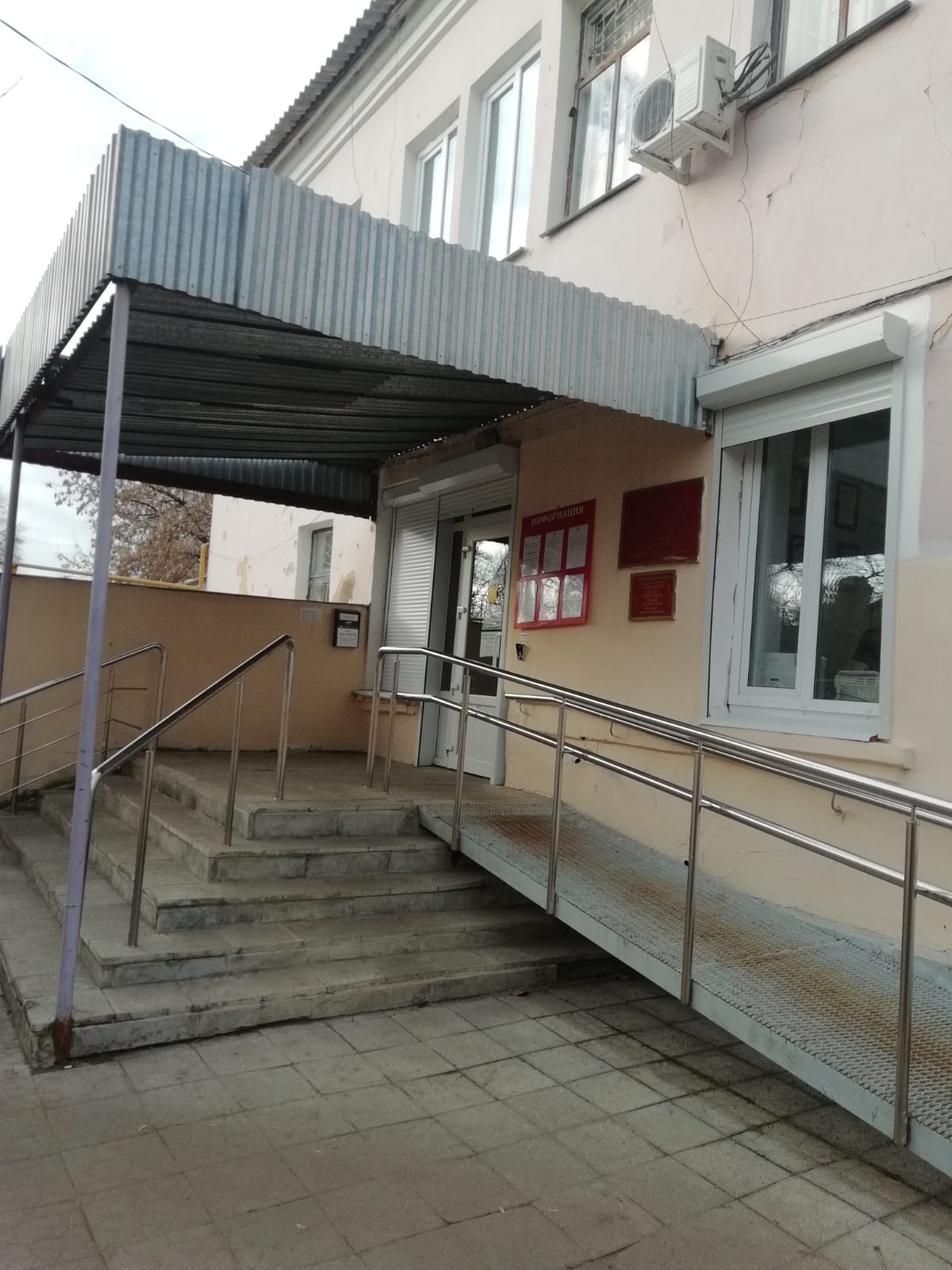 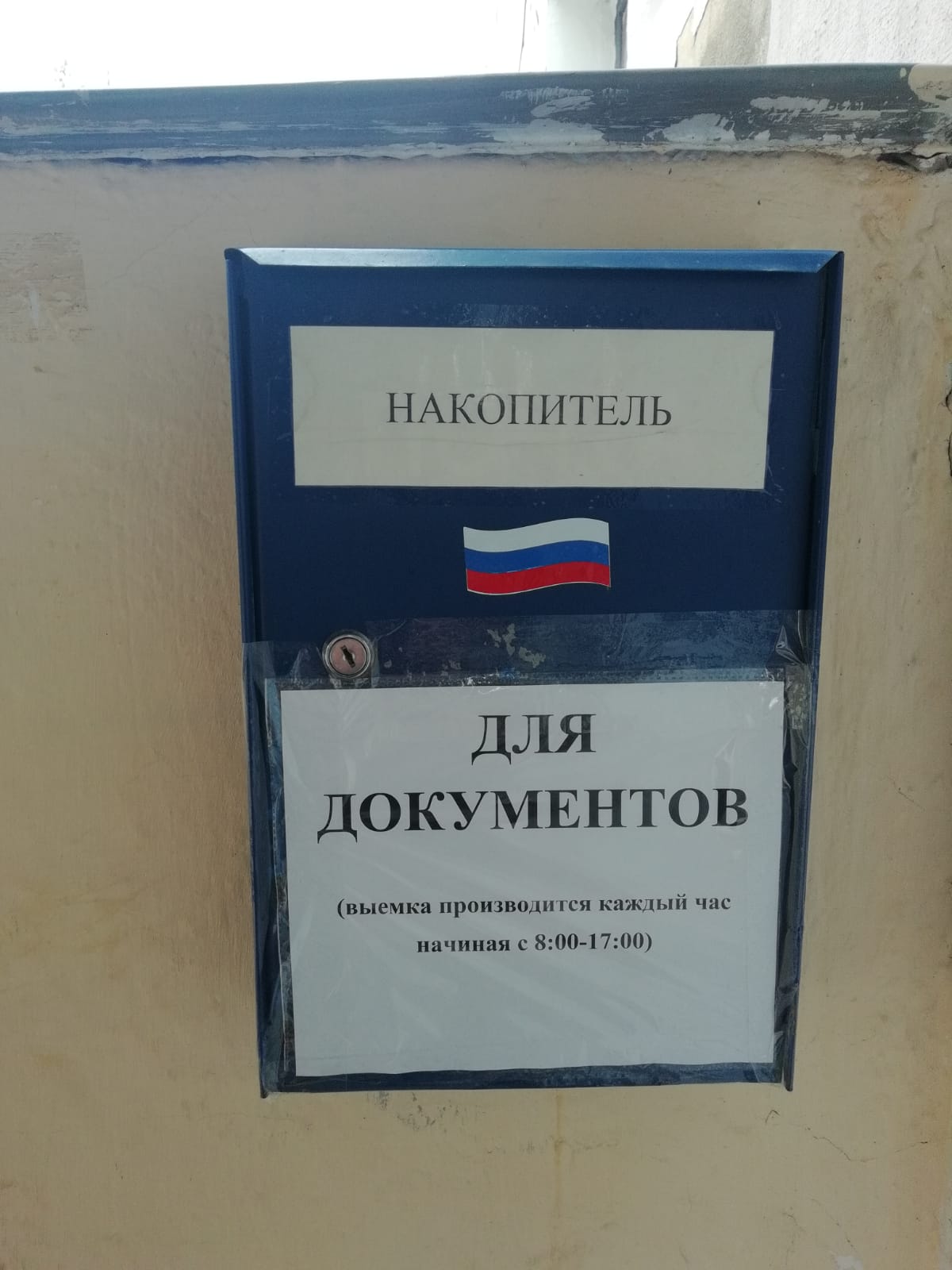 Слайд 16
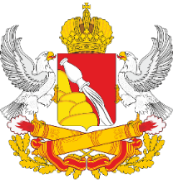 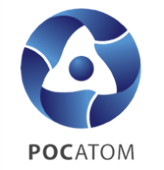 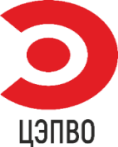 Реализация плана мероприятий по достижению целевого состояния проекта
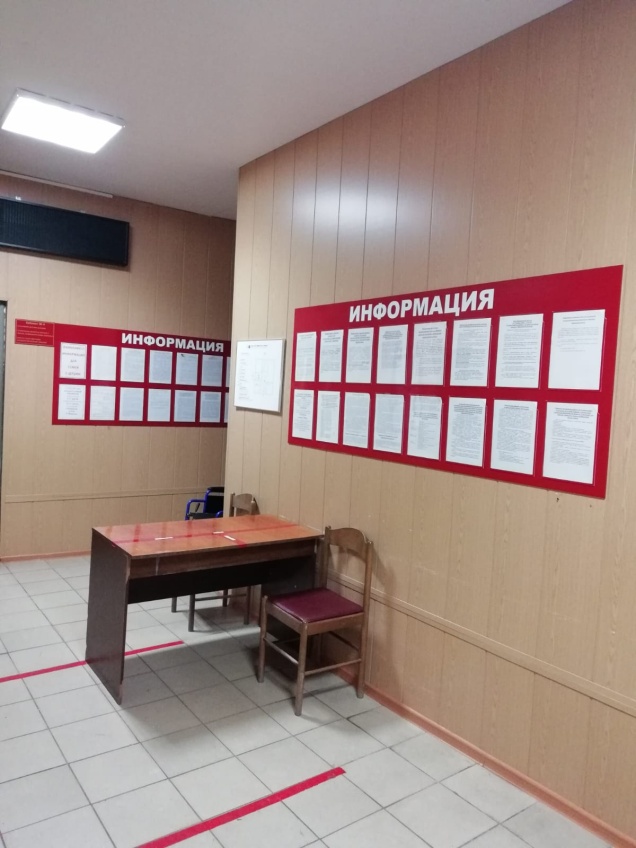 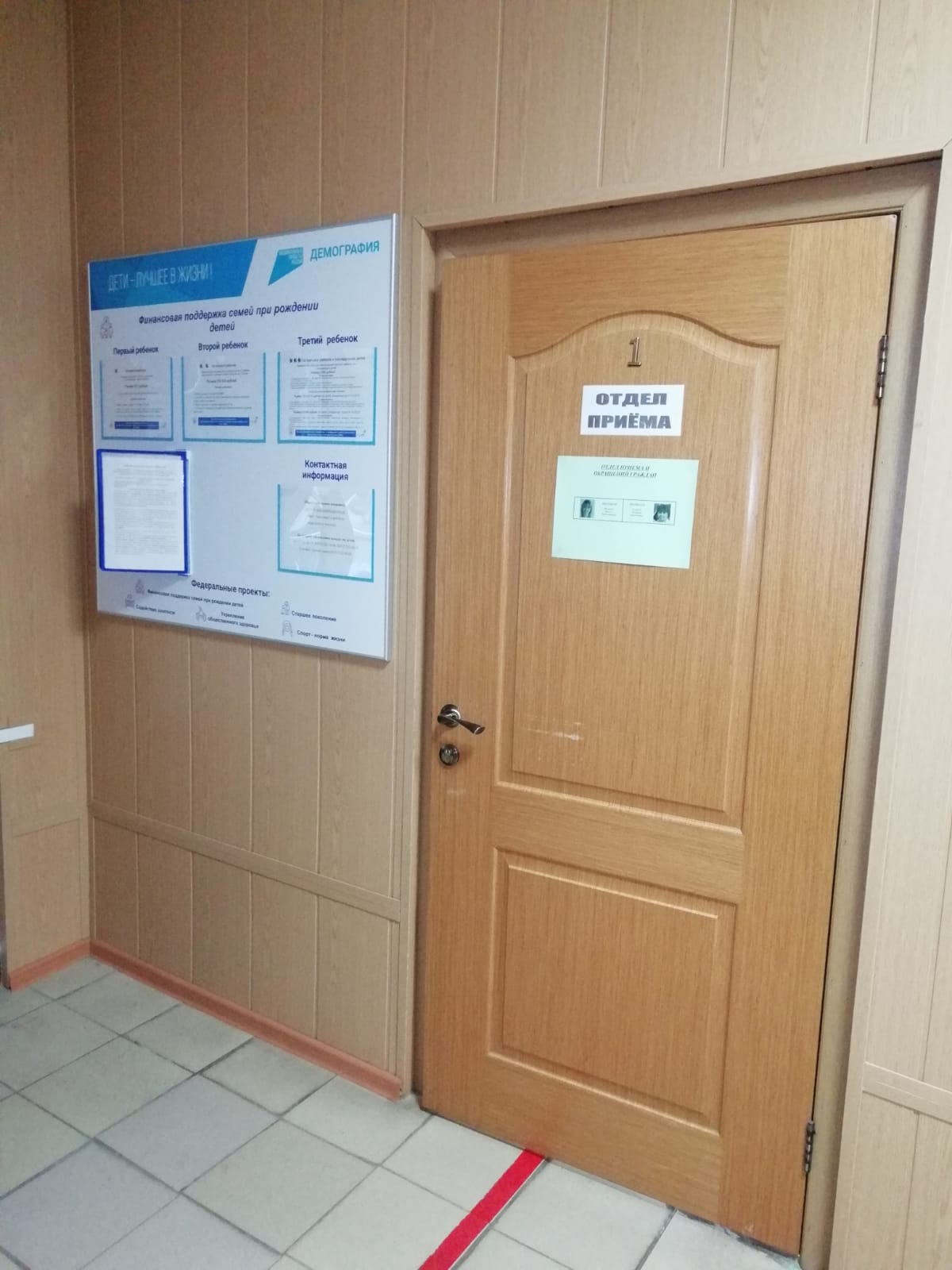 Слайд 17
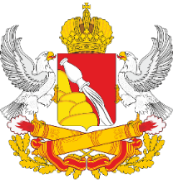 Усовершенствование рабочих мест  специалистов на приеме по системе 5С
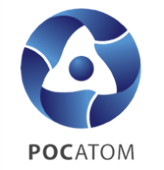 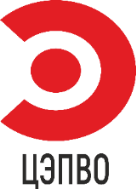 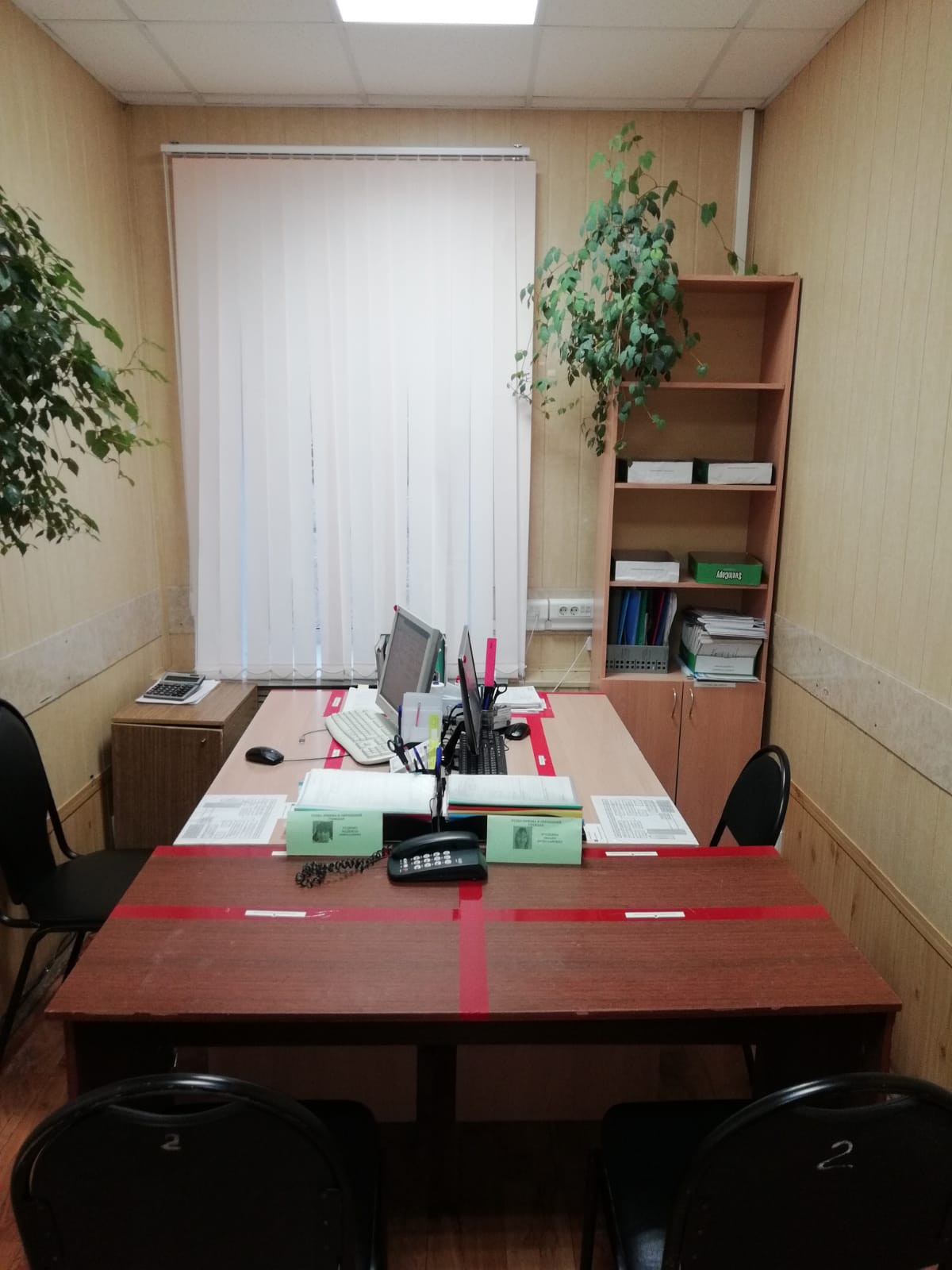 Слайд 18
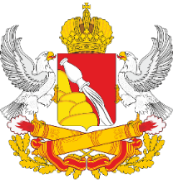 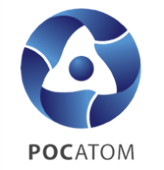 Ценность бережливого проекта для ветеранов труда
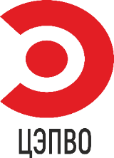 Слайд 19
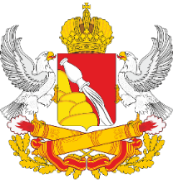 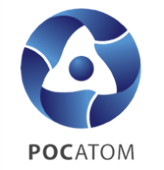 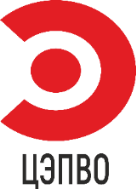 Спасибо за внимание !